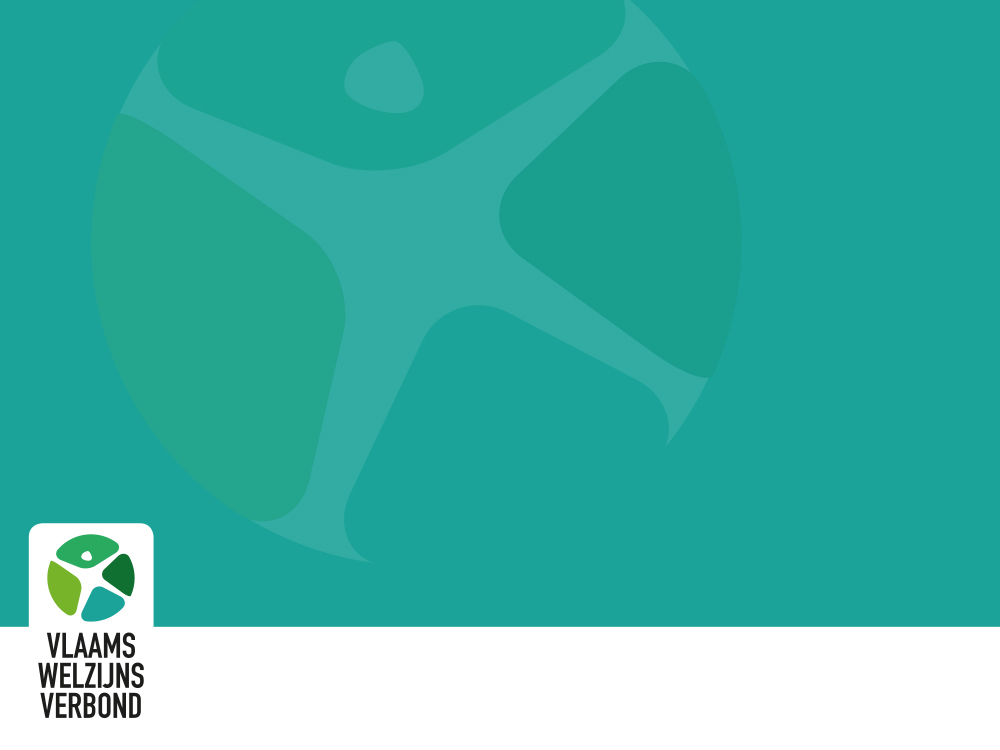 Werkgroep residentieel werken 2.0
Eddy Van den hove/  25/11/2020
1
Inhoud presentatie
Nota uithuisplaatsing jonge kinderen
Onze reactie op nota
Gezinshuizen 
Conceptnota
Resolutie
Simbahuizen
Nota kleinschalige opvanginitiatieven
Bouwstenennota taskforce verblijf
Resolutie meerjarenperspectief
Positief Leefklimaat
Gedeelde ontwikkelingstrajecten
Droom van opgroeien
Beleidsbrief (BBT) 2020 - 2021
2
Nota uithuisplaatsing jonge kinderen
September 2016
Jonge kinderen: - 6 jaar 
UHP voorkomen
Pleiten voor een zorgvuldig proces van indicatiestelling
Tijdelijke of meer permanente UHP
Aanbodsvormen
Pleegzorg als eerste te overwegen
3
[Speaker Notes: Auteurs: Benedickt Vanden Bruel en Tim Stroobants

Veel van toepassing voor ruimere doelgroep
	Aandacht voor mobiele begeleiding en ondersteuning / armoede mag geen rede op zich zijn

IS moet een traject zijn met voldoende participatie van de ouders én kinderen
	UHP ja of neen
	welke vorm van UHP? -> differentiatie van het aanbod noodzakelijk
	tijdelijk of meer permanent?

Plzg 1ste te overwegen
	differentiatie in pleegzorg
	PZ PB PO
	bestands- en netwerk Plzg
	!: ctuiteit voor het kind]
Nota uithuisplaatsing jonge kinderen
Residentiële opvang
Aantal bedenkingen bij resi opvang
Internationale tendens van de-institutionalisering
Hechting
Breuken met gezin maar ook met samenleving
Aandacht voor verblijfsduur en nood aan kleinschalige resi zorg met gezinsklimaat
huiselijk / vaste begeleiders / in de buurt
4
[Speaker Notes: In internationale literatuur heel wat bedenkingen naar resi opvang]
Nota uithuisplaatsing jonge kinderen
Residentiële opvang van gezinnen
Geen uitgezinsplaatsing van het kind
Conclusies
Pleegzorg eerste optie: meer en beter
Duidelijke plek aan resi opvang: gerichter en beter
2 wegen
Aantal pilootprojecten
Experimenteren binnen eigen werking
5
[Speaker Notes: Plgzg: 
niet ‘neen – mits’ wel ‘ja – tenzij’
Informatiecampagnes
Meer stabiliteit
Sterkere ondersteuning ouders

Resi opvang
Doorgedreven gezinsklimaat
Kleine groepen (max. 6) 
Kleinschalig
Vaste begeleiders
In de buurt
Perspectiefzoekende finaliteit]
Onze reactie op nota UHP jonge kn
April 2017
UHP voorkomen
Inzetten op basisdienstverlening en preventieve gezinsondersteuning
CIG een belangrijke plaats geven in hulpverleningslandschap
Maatwerk als uitgangspunt
Plzg 1ste alternatief te absoluut. Kijken naar beste en minst ingrijpende oplossing
Geen of-of beleid, ook gedeelde opvang mgl
6
Onze reactie op nota UHP jonge kn
Meer en betere pleegzorg en resi: investeren
Model van kleinere leefgroepen
Andere werkvormen als gezinshuizen verkennen
Kijken naar good practices die er momenteel zijn in de praktijk.
7
[Speaker Notes: Resi werk kan ook een positieve keuze zijn

Model van kleinere leefgroepen, 
andere werkvormen zoals gezinshuizen, 
kijken naar good practices die er momenteel zijn in de praktijk]
Inhoud presentatie
Nota uithuisplaatsing jonge kinderen
Onze reactie op nota
Gezinshuizen 
Conceptnota
Resolutie
Simbahuizen
Nota kleinschalige opvanginitiatieven
Bouwstenennota taskforce verblijf
Resolutie meerjarenperspectief
Positief Leefklimaat
Gedeelde ontwikkelingstrajecten
Droom van opgroeien
Beleidsbrief (BBT) 2020 - 2021
8
Gezinshuizen
Conceptnota van Lorin Parys (2017)
UHP kinderen jonger dan 6 jaar in een gezin (de-institutionalisering – hechting)
Vaste begeleiders: gezinshuishouders
Zelfstandig of in dienst
Steeds overeenkomst en ondersteuning voorziening
4 kinderen bovenop eigen gezin
Mogelijks verschillende types: perspectiefbiedend, perspectiefzoekend, kortdurende crisisopvang
9
Gezinshuizen
Mogelijkheid opvang van broers en zussen
Mogelijkheid voor kinderen met een beperking
Intensief contact met biologische ouders
INBEDDING IN EN ONDERSTEUNING VAN EEN VOORZIENING
Resolutie Vlaams Parlement gezinshuizen maart 2019
Onderzoeken
Met federale overheid statuut bekijken
10
Gezinshuizen
Project SOS-kinderdorpen: simbahuizen (jan 2019)
Jonge kinderen 0-3 jaar
Met perspectief op terugkeer naar huis
Driehoek: simba-ouders – ouders - voorziening
Sociaal werker (context van ouders en woonsituatie, …) en gezinscoach (relatie kinderen – ouders)
Sterke ondersteuning van gezinshuisouders
Zelfstandig statuut
Werving niet gemakkelijk
Kost: +/-41.000 euro per kind
11
Gezinshuizen
Nota kleinschalige opvanginitiatieven: Mei 2020
Bevraging koepels wat er bestaat in het werkveld mbt tot ‘gezinshuizen’ op vraag van Opgroeien.
Opgroeien in nota verwerkt.
Opvallend: Vaak samenwerking met pleegzorg.
12
Inhoud presentatie
Nota uithuisplaatsing jonge kinderen
Onze reactie op nota
Gezinshuizen 
Conceptnota
Resolutie
Simbahuizen
Nota kleinschalige opvanginitiatieven
Bouwstenennota taskforce verblijf
Resolutie meerjarenperspectief
Positief Leefklimaat
Gedeelde ontwikkelingstrajecten
Droom van opgroeien
Beleidsbrief (BBT) 2020 - 2021
13
Bouwstenennota Taskforce verblijf
Vlaams Welzijnsverbond aangedrongen op agenda
Wachtlijsten, incidenten, druk in Oost-Vlaanderen
WG 2016-2017 -> nota november 2017
Randvoorwaarden 
VIA 5: 0,02 vte/verblijfsmodule
Probleemanalyse en diagnostiek
Zo vroeg mogelijk – transitie OBC en COS
Congres 2019
14
[Speaker Notes: Randvoorwaarden
Aansturing door 1 agentschap
0,02
Longitudinaal ondz
Uitzuiveren wachtlijsten: Jeugdhulpregie: gericht acties]
Bouwstenennota Taskforce verblijf
Capaciteit
Intersectorale regionale programmatie
Nadenken over instroom: effecten werven 1 en 2
Gedifferentieerd verblijf: innovatie
Anders invullen – flexibiliteit – kleinere leefgroepen – gezinshuizen
KWE
Uitstroom jongvolwassenen
Beveiligend verblijf 
Dagactiviteiten bij schooluitval
15
Bouwstenennota Taskforce verblijf
Gedeelde aanpak: continuïteit
Zie verder gedeelde ontwikkelingstrajecten
Eenvoudige en transparantie financiering
Aangepaste infrastructuur ifv nieuw verblijfsmodel
Zorg voor medewerkers
Kinder- en jeugdpsychiatrie
Outreachmodel gebiedsdekkend maken
Kruisverbindingen verankeren
Evenwicht overheidsoptreden en ondernemerschap -> priordruk
16
[Speaker Notes: 8, Zorg voor medewerkers
Instroom van medewerkers
Omgaan met agressie
Positief leefklimaat
Opleiding hogescholen]
Resolutie meerjarenperspectief voor de jeugdhulpverlening april 2019
Versterking en uitbreiding van capaciteit voor kinderen en jongeren die tijdelijk niet meer thuis terechtkunnen
Personeelskader spoort met zorgzwaarte
Werken in kleinere leefgroep budgettair mogelijk maken
Diversiteit in verblijfsvormen
Vorming van medewerkers
17
Inhoud presentatie
Nota uithuisplaatsing jonge kinderen
Onze reactie op nota
Gezinshuizen 
Conceptnota
Resolutie
Simbahuizen
Nota kleinschalige opvanginitiatieven
Bouwstenennota taskforce verblijf
Resolutie meerjarenperspectief
Positief Leefklimaat
Gedeelde ontwikkelingstrajecten
Droom van opgroeien
Beleidsbrief (BBT) 2020 - 2021
18
Project positief leefklimaat
VOT – herstructurering – positief leefklimaat
Centraal: interactie begeleiders – jongeren
Zo gewoon mogelijk (Ter Horst, Kok, Vander Helm)
Regels en afspraken
Omgaan  met groepsdynamiek
Huiselijkheid en infrastructuur
Hoe het samenleven vorm geven
Jongeren hier een stem in geven -> werken met verbeteracties
19
[Speaker Notes: Wie participeert hieraan? Steek een duim omhoog.]
Inhoud presentatie
Nota uithuisplaatsing jonge kinderen
Onze reactie op nota
Gezinshuizen 
Conceptnota
Resolutie
Simbahuizen
Nota kleinschalige opvanginitiatieven
Bouwstenennota taskforce verblijf
Resolutie meerjarenperspectief
Positief Leefklimaat
Gedeelde ontwikkelingstrajecten
Droom van opgroeien
Beleidsbrief (BBT) 2020 - 2021
20
WG Gedeelde verantwoordelijkheid bij geblokkeerde ontwikkelingstrajecten
Oktober 2019 tot nu
Nota Decoene was uitgangspunt en conclusies congres van april 2019
Uitgangspunten
Continuïteit als teken van werkzame functionaliteit
Hoe vroeger, hoe beter
Diagnostiek moet een belangrijke plaats krijgen
Ook hier loopt het Agentschap een apart traject.
Focus op Residentiële hulp
21
[Speaker Notes: Continuïteit in hulpverleningstrajecten maar ook relationele continuïteit

Samenwerking: hoe vroeger hoe beter – niet wachten tot het escaleert en hulpverlening moet afgebroken worden – hierop anticiperen]
WG Gedeelde verantwoordelijkheid bij geblokkeerde ontwikkelingstrajecten
6 basisprincipes
Denken vanuit minderjarigen gezin (niet aanbod)
Gedeelde doelstellingen, visie en taal tussen de partners om hulp te organiseren
Op juiste niveau samenwerken (casus – structureel)
Wederzijds respect voor expertise
Elke keer beter en vlotter
Zichzelf durven in vraag stellen en kwetsbaarheid tonen
22
WG Gedeelde verantwoordelijkheid bij geblokkeerde ontwikkelingstrajecten
Gedeelde trajecten niet enkel als het vastloopt: sneller
Niet verkopen maar verknopen
Gaan naar structurele samenwerking
op regioniveau: ? Regionale zorgzones
Dit proces in iedere regio ondersteunen: procesondersteuning
In 1 of 2 regio’s extra budget om te experimenteren
Regelluw kader
Oproep in 2021
23
Inhoud presentatie
Nota uithuisplaatsing jonge kinderen
Onze reactie op nota
Gezinshuizen 
Conceptnota
Resolutie
Simbahuizen
Nota kleinschalige opvanginitiatieven
Bouwstenennota taskforce verblijf
Resolutie meerjarenperspectief
Positief Leefklimaat
Gedeelde ontwikkelingstrajecten
Droom van opgroeien
Beleidsbrief (BBT) 2020 - 2021
24
Droom van Opgroeien
Werk onder constructie
Preventief: hulpverlening werken vanuit basisvoorzieningen (kinderopvang, jeugdwerk, onderwijs, …). Niet doorverwijzen maar bijschakelen
Vanuit Opgroeien veel minder beheersmatig zijn. 
Vele processen zijn ontstaan vanuit een beheerslogica
Deze in vraag durven stellen.
Risico’s mogen, moeten en durven nemen
Leren omgaan met vrijheid en die ruimte geven
1G1P maar ook 1 gezin - 1 diagnose
25
[Speaker Notes: Fusie van Kind en Gezin en Jongerenwelzijn naar Agentschap Opgroeien
Gewerkt rond visie –> leidde tot ‘droom van Opgroeien’
Bruno presenteert dit op denkdag SD JG van 1/12 – daarna zal dit door opgroeien ook op de coc’s gepresenteerd worden.
Heb dit zelf ook nog niet in geheel gehoord – wel hier en daar al stukken van opgestoken.]
Droom van Opgroeien
Wat betreft residentieel werken – ook in mobiele:
Starten vanuit vragen en noden van jongeren en gezinnen
Zo gewoon mogelijk – bijzonder als het moet
Positief leefklimaat
Vermijden van breuken: relationele continuïteit
Jongere en netwerk als co-expert
Verwevenheid met buurt: vrije tijd en jeugdwerk
Belang van een zinvolle dagbesteding
26
Inhoud presentatie
Nota uithuisplaatsing jonge kinderen
Onze reactie op nota
Gezinshuizen 
Conceptnota
Resolutie
Simbahuizen
Nota kleinschalige opvanginitiatieven
Bouwstenennota taskforce verblijf
Resolutie meerjarenperspectief
Positief Leefklimaat
Gedeelde ontwikkelingstrajecten
Droom van opgroeien
Beleidsbrief (BBT) 2020 - 2021
27
BBT – Beleidsbrief 2020-2021
Bijkomend 0,02 vte in 2020
Gezinshuizen
Uitbreiding concept oudere doelgroep en langere trajecten
Regelgevend kader beschikbaar maken mee obv imput andere pilootprojecten
Aandacht voor broers en zussen
Beveiligend verblijf
Uitrol + samenwerking onderwijs en GGZ + positief leefklimaat
28
Wat nog?
Nog niet gehad over bestaande differentiatie
TCK, KWE, halfweghuizen, midweekhuizen, verblijf 7/7 en 5/7, …
Beveiligend verblijf -> pleisterplekken
Actieplan jongvolwassenen
Modules tot 25 jaar
Groeiplan en ondersteuningsplan
KWE en CBAW
29
Opdracht vandaag
Waar wil je binnen 5 jaar staan met het resi-werken in je eigen voorziening?
Waarin heb je dan ondersteuning in nodig en aan welke thema’s moeten we (voorzieningen en Vlaams Welzijnsverbond) werken om dit te faciliteren?
30
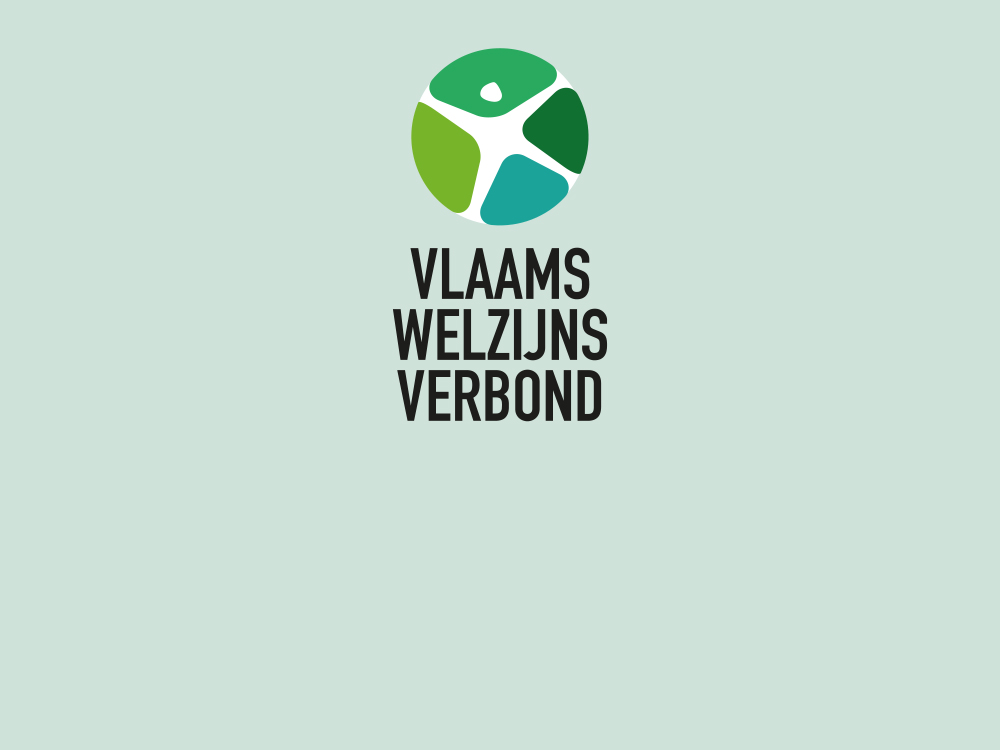 Hier kan nog een uitsmijter komenop één of twee lijnen
31